Example Case
Eastern Screech Owl HBC
You get to clinic and find…
Intake Form
Owl found by side of the road 30 minutes ago.  Lethargic but attempted to get away.  Did not feed anything. 

Found at: Barnett shoals and Old Lexington
What do you do now?
Physical Exam Form!
This is the Physical Exam form!
Singlement
Adult
Eastern Screech Owl 
Sex unknown
Findings….
QAR
Depressed mentation 
Weight: 151g
HR: 200bpm
BCS: 3/5
Mucous Membrane: tachy,
Abnormal Findings:
Sm abrasion noted over mid wing (mid humerus).
Palpated but unable to determine if fractured or not 
Eye cloudy and not open
Fluids 
Pain meds
Antibiotics
Set up cage
Next step?
- Create a plan with your senior student!
Treatments for the Night
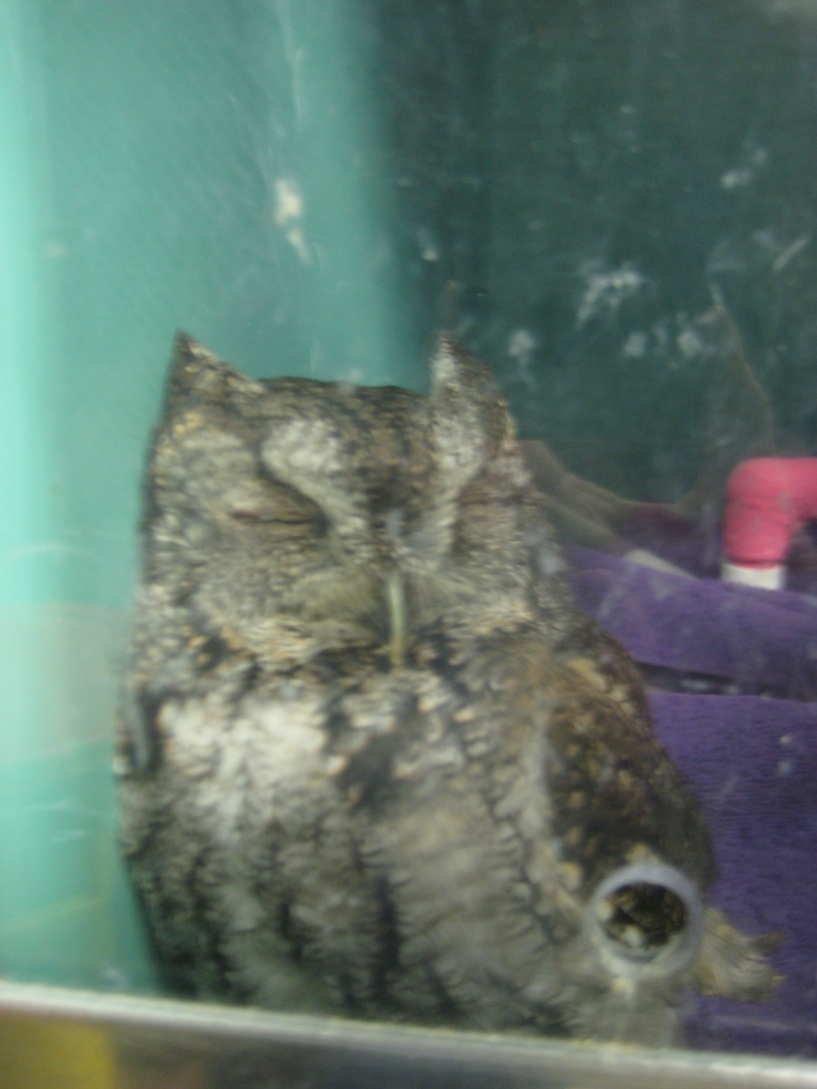 6mls LRS SQ
.02ml .5mg/kg Metacam IM in left pectoral 
Offered 1 mouse
Placed in incubator on oxygen overnight
What should you do before you leave for the night?
Paperwork and House Keeping?
Put intake form and PE sheet in File
Put file in slot on wall.
Put Species, WTC Case Number, and UVIS sticker on all papers!
Update the Wildlife Log
Treatment Sheet
Write up treatment sheet 
For today’s treatments
And make new one for tomorrow! 



Put a UVIS sticker on every paper! Get them from the patient’s folder. If out of stickers, see the front desk.
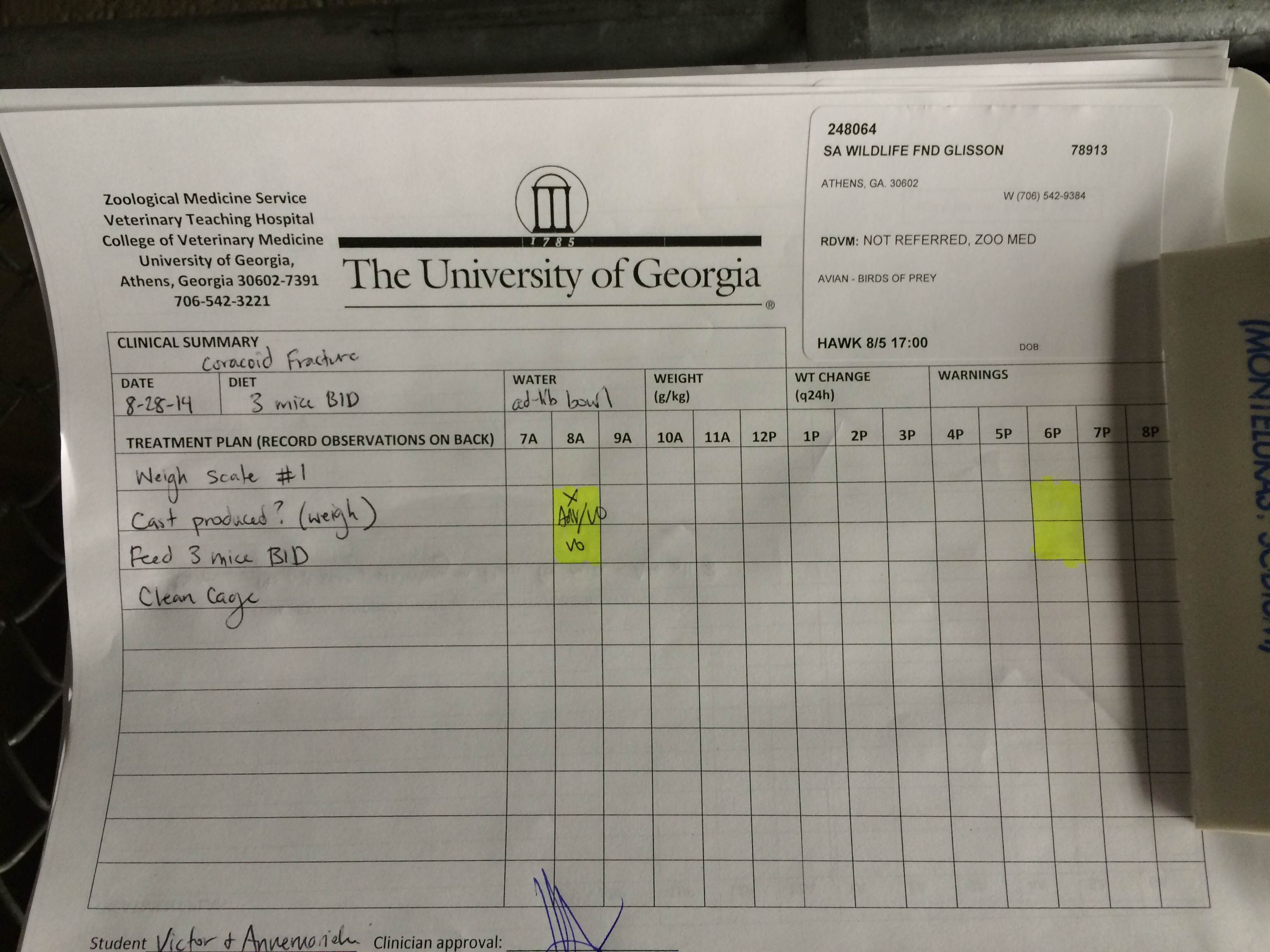 House Keeping
Put your case number, species, name and cell on the whiteboard!

Change the “Next Wildlife Number” on the dry erase board!
House Keeping
Assign box and put medications here!
What else before you leave?
Paperwork done?!
Housekeeping done?
Communicated with partner?
DONE!
What more do you want to know about your bird?
The next day….
Consults
Radiology
Ophthalmology
X-Rays revealed no fractures!!
Small laceration on third eyelid in the right eye
Inflammation in both eyes
Daily Treatments
What should go on the treatment sheet?
What kind of medicines do we want him on?
Treatments
(OU Flurbiprofen (NSAID),
 1 drop, administered TID at 8am, 2pm, and 8pm
OD Tobramycin (antibiotic)
1 drop, administered BID at 8am and 8pm
.02 mL of 0.5mg/kg Metacam (NSAID)
 given orally or inside ½ mouse BID
0.1mL TMS (antibiotics) 
administered orally or inside ½ mouse SID at 2pm
Weigh SID
Feed: 1/2 mouse BID
Water: ad lib
Fluids: As needed, assessed daily 
Clean Cage SID
Recording our Progress
Example:
- 04/22 8am: Patient was BAR and perching.  Backed into corner to avoid being handled.  Ate ½ of mouse overnight.  Knocked waterbowl over.  Weight has increased .05 from yesterday.  Did not administer SQ fluids.  Gave Flurbiprofen and Tobramycin.  Put TMS and Metacam in ½ mouse and put in cage.  Patient ate mouse 15minutes later.
Record what you did and what you observed after every treatment!  
Write on the back of the treatment sheets!
Four days later…
Ophthalmology check up
Laceration healed!
Small amount of Inflammation still present 	
Not ready for release
Eating well
Maintaining weight 
BAR during treatments
Eight days later
Ophthalmology console
Right eye improved
Inflammation greatly reduced! 
BAR and very active!
READY TO GO!!!
Clear for Take Off!
Call Rehabbers!
Find a place for him to go! 
Transport to Rehabber!
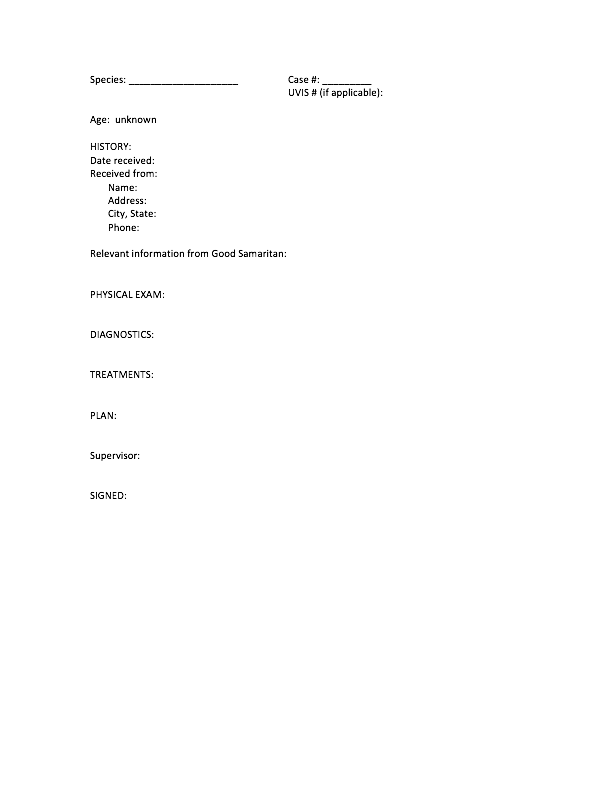 Discharge Form
Write up Discharge. 
Enter into Uvis.
Get doctor to approve it.
Put form in file.
Send a copy with rehabber.
Don’t Forget!
Complete the wildlife log entry!
Make sure all paperwork is complete and in the file! 
Your cage is clean and your drugs are put away!
What if…….
The owl died?
-How would discharge stuff work?
[Speaker Notes: The same!  We must complete discharge forms for everyone!!!!]